1
Mentor DCN 802.1-19-00xx-00-ICne
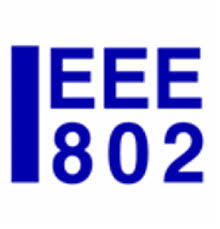 Managed LAN as a Service (MLAAS) Study Item Update
Wei Qiu (Huawei)

wayne.qiuwei@huawei.com

Oct 2019
2
Progress Report
The Study Item on Managed LAN as a Service (MLAAS) initiated on last July meeting
Current contribution
Wei Qiu and Ron Insler, ”Use Cases and Requirements for Managed LAN as a Service  (MLaaS)”, 21 Aug 2019 call
Wei Qiu, ” ICne-proposal-discussionfor-nendica-work-itemmanaged-lan-as-a-service”, 19 Sep 2019 
Paul Congdon, “LAN Trends and Managed LAN Services”, 19 Sep 2019 

Outreach Activity
Ovum: Executive Roundtable: Tomorrow’s Managed LAN – New opportunities for Service Providers, Paris, 26 Sep 2019
3
Work Item Proposal Draft Discussion
Schedule updated based on last call
Draft Nendica Work Item proposal by Jan 2020 meeting
Circulate to 802 EC and Nendica
Nendica Work Item Approval: Mar 2020 meeting
Nendica (pre-)draft report and comment resolution: Mar 2020 –Jan 2021
Nendica report approval:  Mar 2021

Potential Editor
TBD, Wei Qiu or other volunteers
4
Next Step
Continue to demonstrate industry interest
Continue to demonstrate fit with scope
Present updated user case and requirements based on last contribution on Nov Nendica meeting
Brief introduction of outreach activity
More participants & contributions are expected
5
References
IEEE 802 Nendica Procedures
https://1.ieee802.org/802-nendica/ieee-802-nendica-procedures

Nendica Study Item: Managed LAN as a Service [MLAAS]
https://1.ieee802.org/802-nendica/nendica-mlaas/

Wei Qiu, “Proposal for Nendica Study Item -New Managed LAN”
https://mentor.ieee.org/802.1/dcn/19/1-19-0059-00-ICne.pptx

Wei Qiu and Ron Insler, “New Network Requirements for Service Provider Managed-LAN” 2019-07-15
https://mentor.ieee.org/802.1/dcn/19/1-19-0051-02-ICne.pptx

Wei Qiu, ” ICne-proposal-discussionfor-nendica-work-itemmanaged-lan-as-a-service”, 19 Sep 2019 
https://mentor.ieee.org/802.1/dcn/19/1-19-0071-01-ICne-icne-proposal-discussion-for-nendica-work-item-managed-lan-as-a-service-0918.pptx

Paul Congdon ,“LAN Trends and Managed LAN Services”, 19 Sep 2019 
https://mentor.ieee.org/802.1/dcn/19/1-19-0070-03-ICne-lan-trends-and-managed-lan-services.pptx